Bild 1
Cockpit View – Das Wichtigste im Überblick
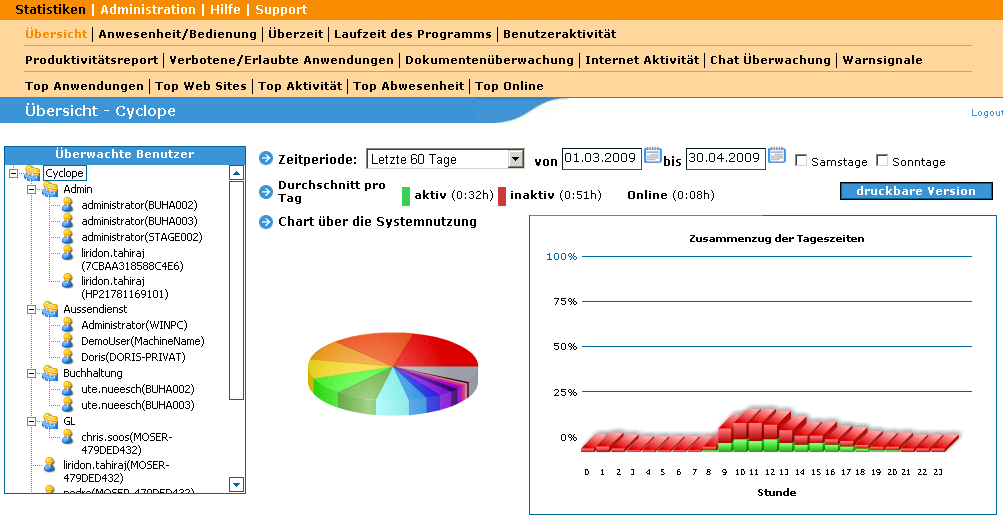 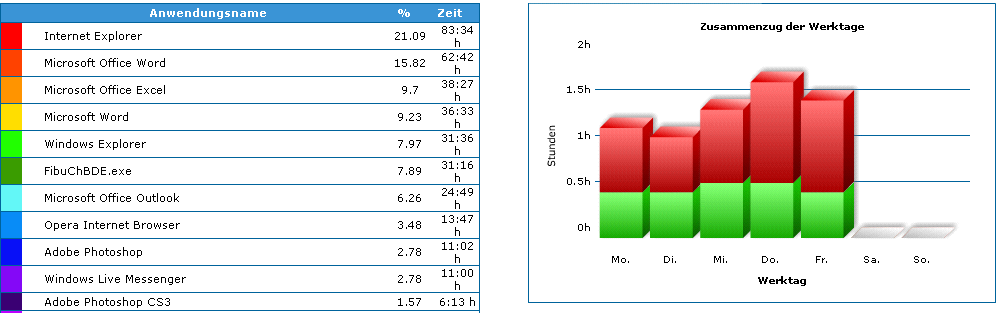 Bild 2
Was ist gelaufen?
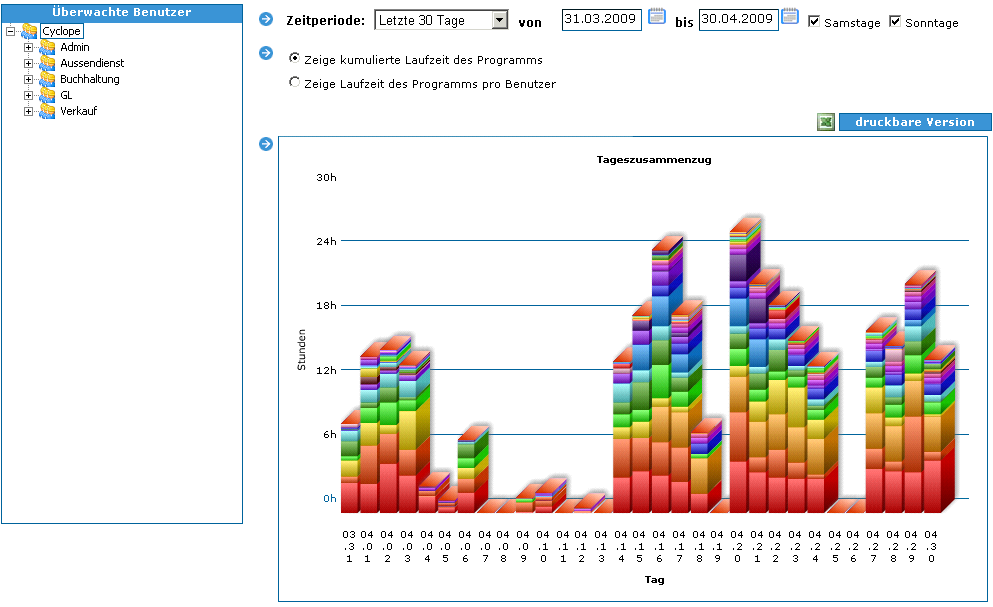 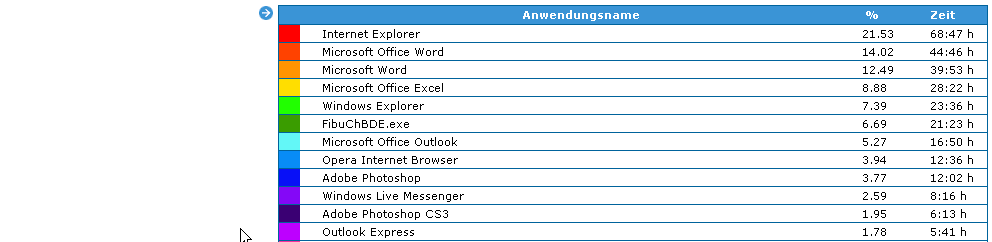 Bild 3
Übersichtliche Darstellung der Internetnutzung
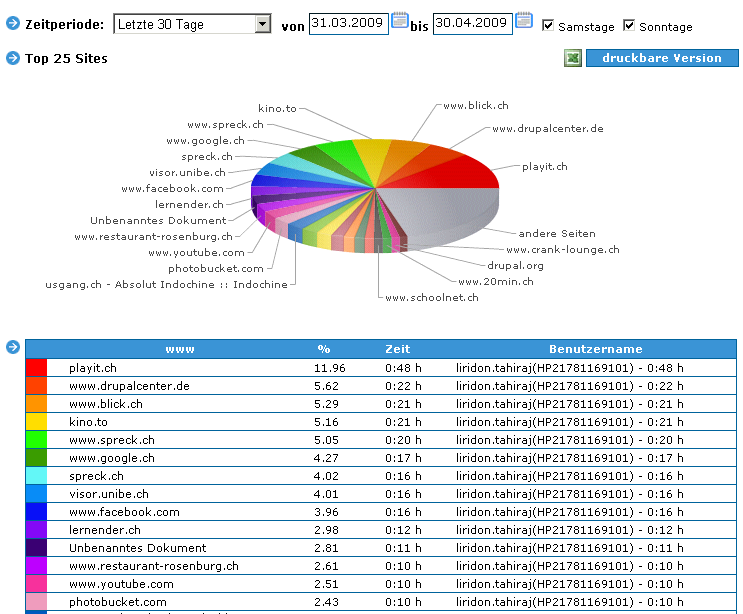